Tillgänglighet i Ladok
Ladokinfo 2023-12-20
Agenda
Krav på digital tillgänglighet
Vad är digital tillgänglighet?
Exempel på tillgänglighetsanpassningar i Ladok
Arbete med tillgänglighet i Ladok
Krav på digital tillgänglighet
2016
EU - direktiv om tillgänglighet avseende offentliga myndigheters webbplatser och mobila applikationer publiceras 
2019
Sverige - lagen om tillgänglighet till digital offentlig service börjar gälla
Krav för myndigheter m.m.
Nivå WCAG AA (undantag för oskäligt betungande anpassning)
Erbjuda användare möjlighet att påtala brister
Regelbundet uppdatera en tillgänglighetsredogörelse
2025
Kraven kommer att omfatta fler digitala områden, t.ex. e-handel
Vad är digital tillgänglighet?
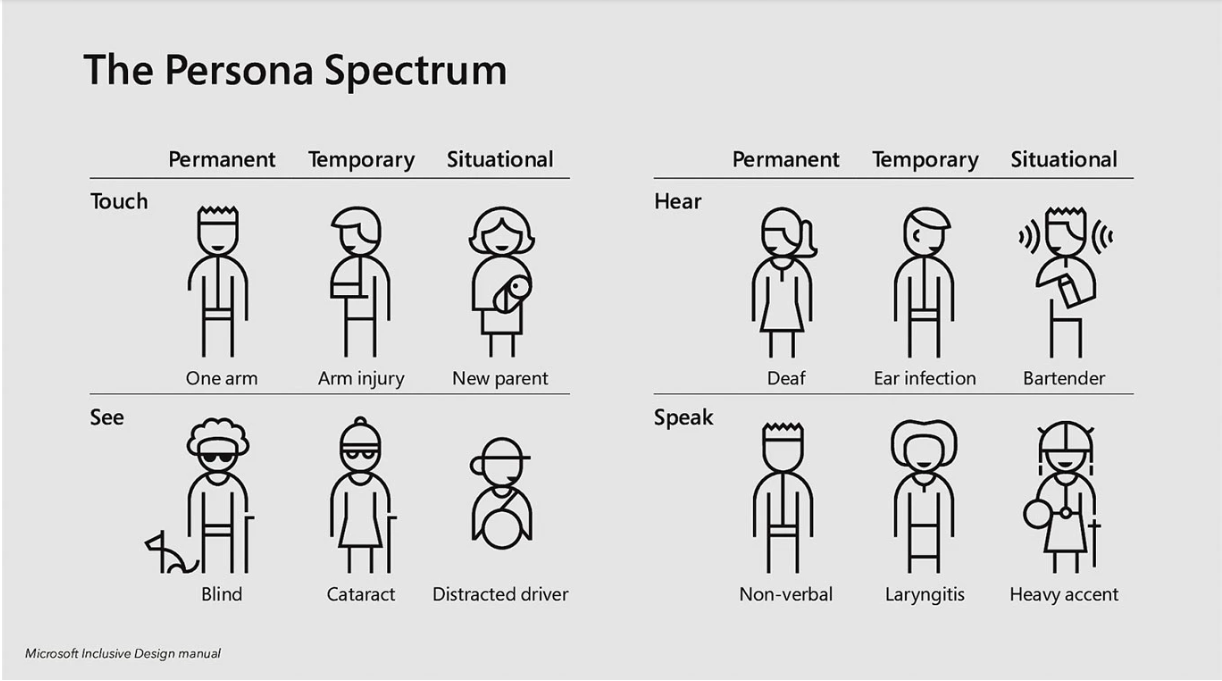 Exempel på tillgänglighetsanpassningar i Ladok
Kontrast
Text bör vara tydlig mot bakgrunden
Tydligt var fokus är
Tangentbordsnavigering
Nå alla relevanta funktioner på en sida
Logisk ordning
Uppläsning i skärmläsarverktyg
Relevant information bör kunna läsas upp av skärmläsarverktyg
Tydligt namn på knappar
Ikoner m.m. som enbart är för presentation bör döljas för skärmläsare
Arbete med tillgänglighet i Ladok
Ladok för student (LFS)
Satsning på tillgänglighet gjordes i samband med den nya versionen av LFS 2020
Ladok för personal (LFP)
Satsning under 2023
Utbildningar i tillgänglighet
Genomgång av generella delar i LFP ur tillgänglighetsperspektiv
Designsystemet har fått tillgänglighetsuppdateringar
Teamen har påbörjat tillgänglighetsarbete i delar de ansvarar för
Tillgänglighetsredogörelse https://ladokkonsortiet.se/om-oss/policies-och-dokument/tillganglighet-i-ladok-for-personal
2024 och framåt
Kontinuerligt tillgänglighetsarbete
Rapportera bristande tillgänglighet!
Använd Jira
Prioriterat för oss att lösa
Finns dock undantag – se tillgänglighetsredogörelsen